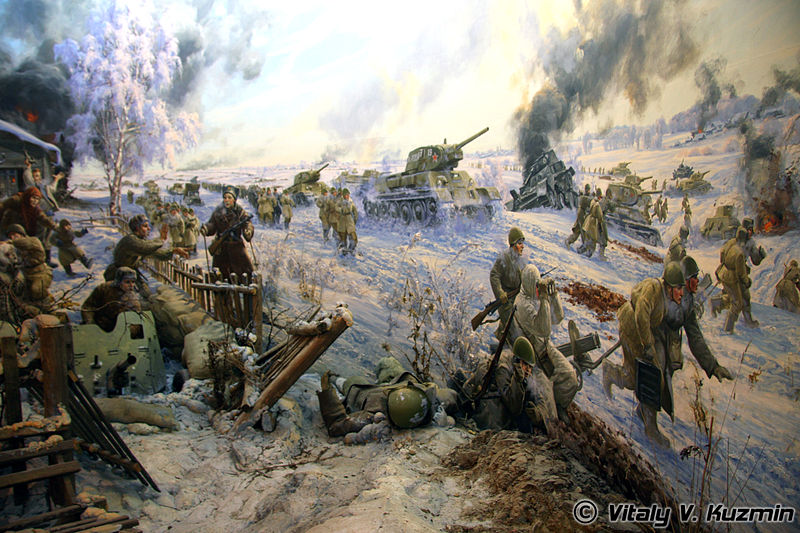 Битва  за Москву
.
Битва  за Москву
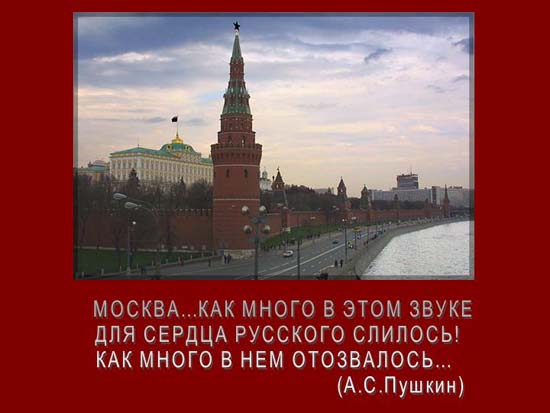 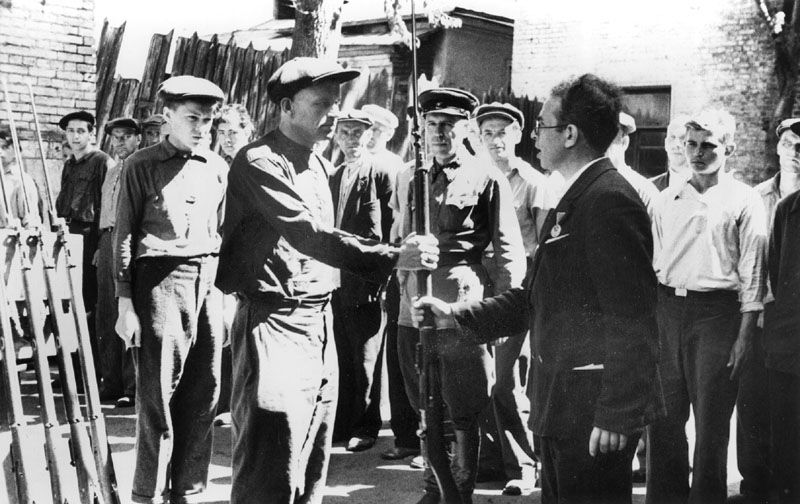 В эти грозные дни сотни тысяч москвичей 
вступали в народное ополчение.
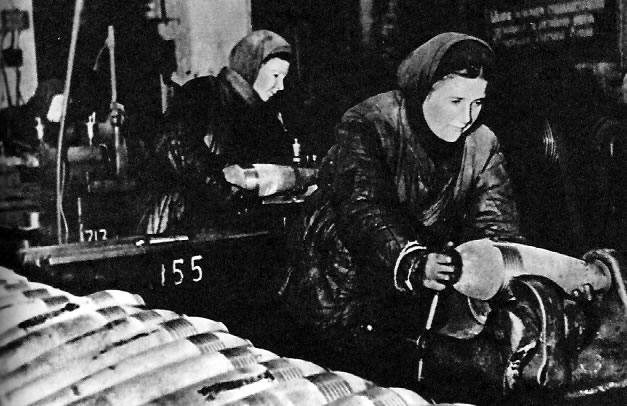 Днем и ночью работали московские заводы. 
Они готовили оружие для борьбы с врагом. 
Мужчин, ушедших на фронт, заменили женщины, старики, подростки.
Дети в годы войны
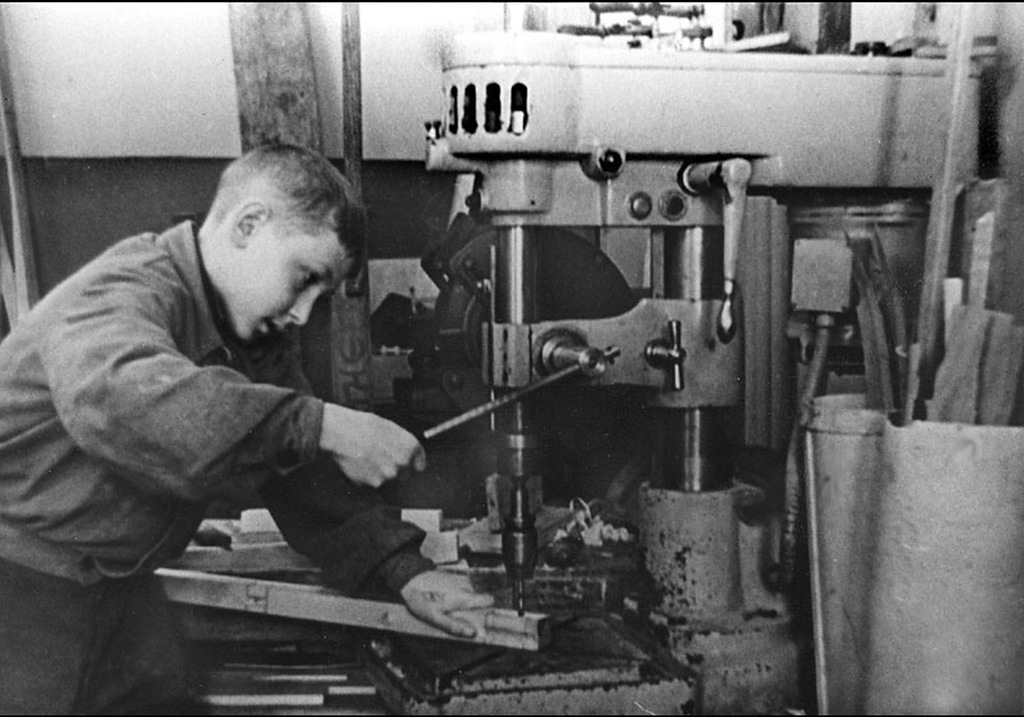 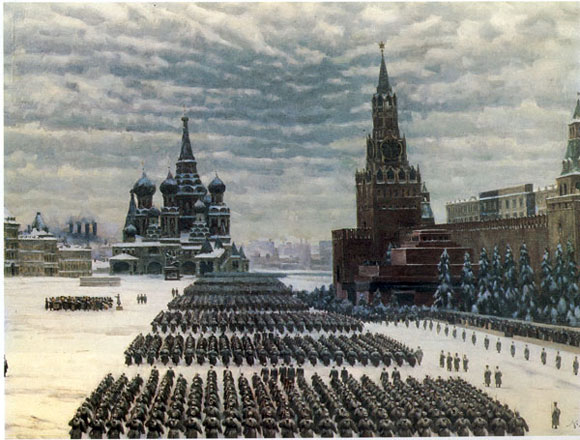 7 ноября 1941 г. на Красной площади состоялся военный парад. 
Его участники прямо с парада уходили фронт.
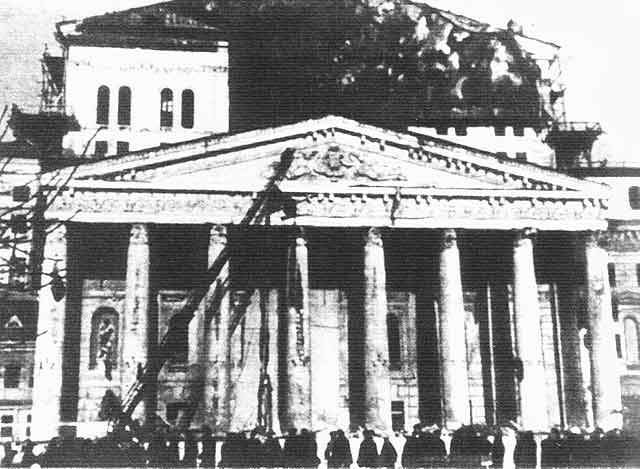 Чтобы город был неузнаваемым для вражеских летчиков, 
с воздуха, его тщательно замаскировали, например,  
на здании Большого театра нарисовали кусты, деревья, дороги.
Маршал Победы-Г.К.Жуков
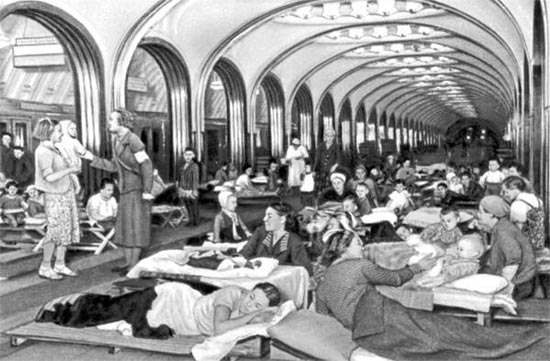 Дети, старики, женщины спускались в метро. 
Оно стало надежным укрытием.
Медсестры, буквально, на себе выносили раненых с поля боя
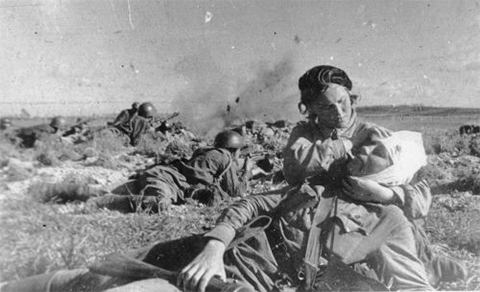 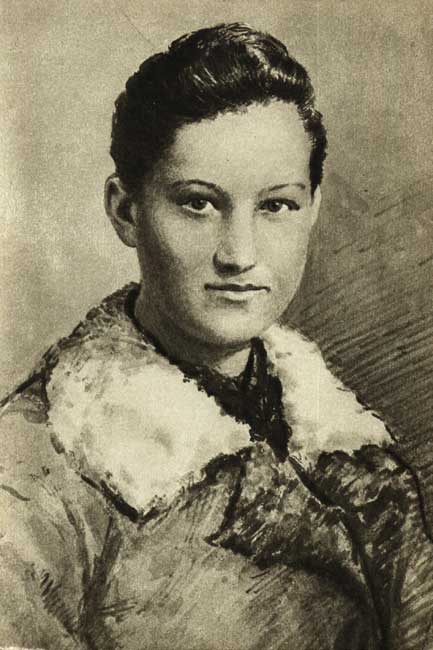 Космодемьянская Зоя Анатольевна8.09.1923 – 29.11.1941
О подвиге Зои Космодемьянской впервые было рассказано в очерке П. Лидова «Таня», напечатанном в «Правде» 27 января 1942 г. Тогда еще не было известна, кто эта девушка. Ею оказалась ученица 10 класса школы № 201 Октябрьского района Москвы — Зоя Космодемьянская, 
которая в октябре 1941 года 
ушла добровольцем в партизаны.
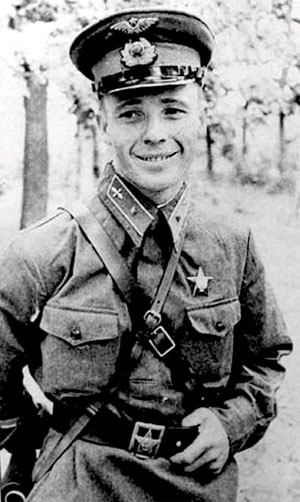 ТалалихинВиктор Васильевич18.09.1918 – 27.10.1941
В эти трагические дни 
мужественно держали оборону 
летчики-истребители. 

Героический подвиг совершил 
комсомолец 
Виктор Васильевич Талалихин.
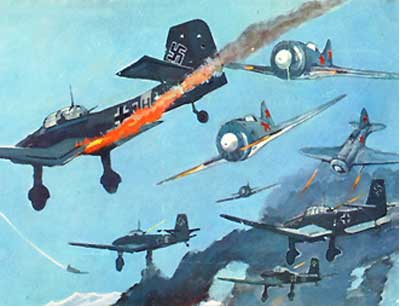 Во время воздушного боя у него кончились патроны, он был ранен в руку. Тогда он направил свою машину в хвост вражеского самолета. Фашистская машина рухнула вниз. Стал падать и самолет Талалихина, но летчику удалось выпрыгнуть на парашюте.       Это был первый таран в ночном воздушном бою.
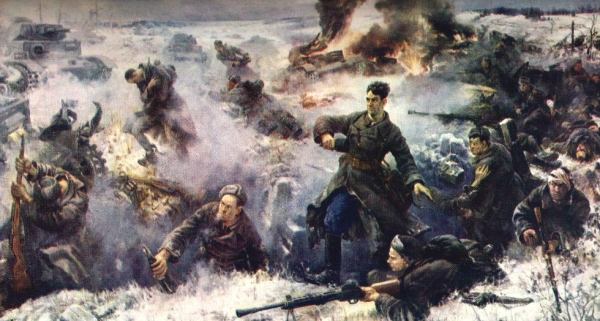 Генерал-майор И.В.Панфилов
Герои-панфиловцы в четырехчасовом бою 
подбили 18 вражеских танков, но почти все погибли, в том числе политрук 
Василий Клочков.
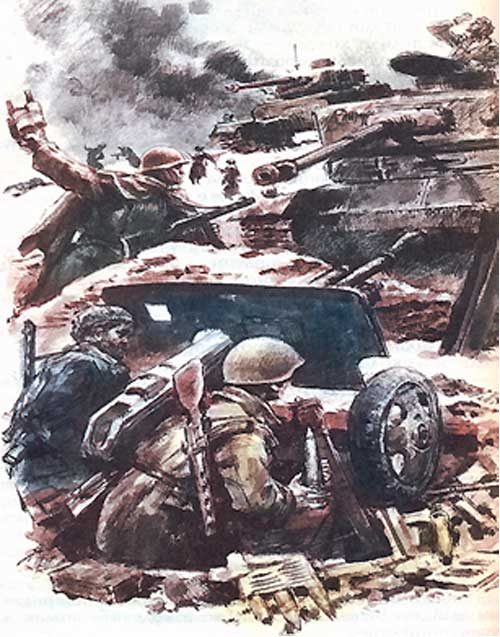 Герой Советского Союза В.Г.Клочков
В 1941 году около деревни Нелидово, что в Московской области, состоялся бой между немецкими захватчиками и нашими соотечественниками — 316-й стрелковой дивизией Панфилова. Этой битве и героям, павшим здесь, было суждено войти в историю. Солдаты защищали нашу Родину в неравном бою, не пуская противника в Москву.
К 30-летнему юбилею Победы в 1975 году на этой земле, омытой кровью 28 героев-панфиловцев, был воздвигнут колоссальных размеров мемориал — на вершине холма возвышаются шесть фигур, каждая из которых 10 метров в высоту
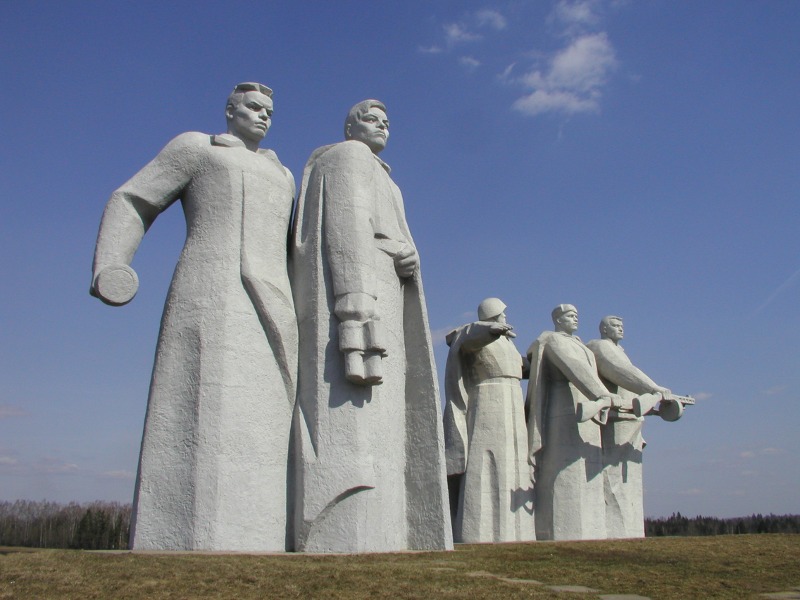 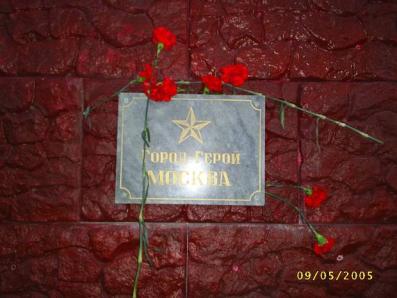 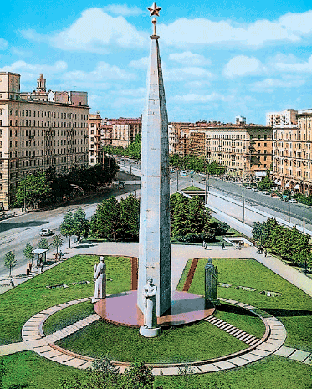 8 мая 1965 года 
Москве было присвоено почетное звание 
«город-герой» 
за огромный вклад трудящихся Москвы 
в дело обороны столицы и разгром 
немцев под Москвой.
Мы свою победу выстрадали честно,Преданы святому кровному родству.В каждом новом доме, в каждой новой песнеПомните ушедших в битву за Москву!
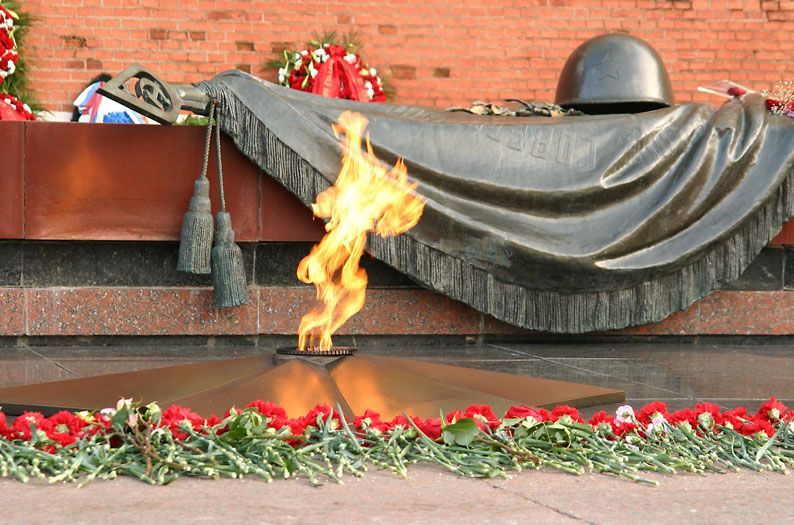 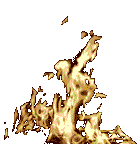